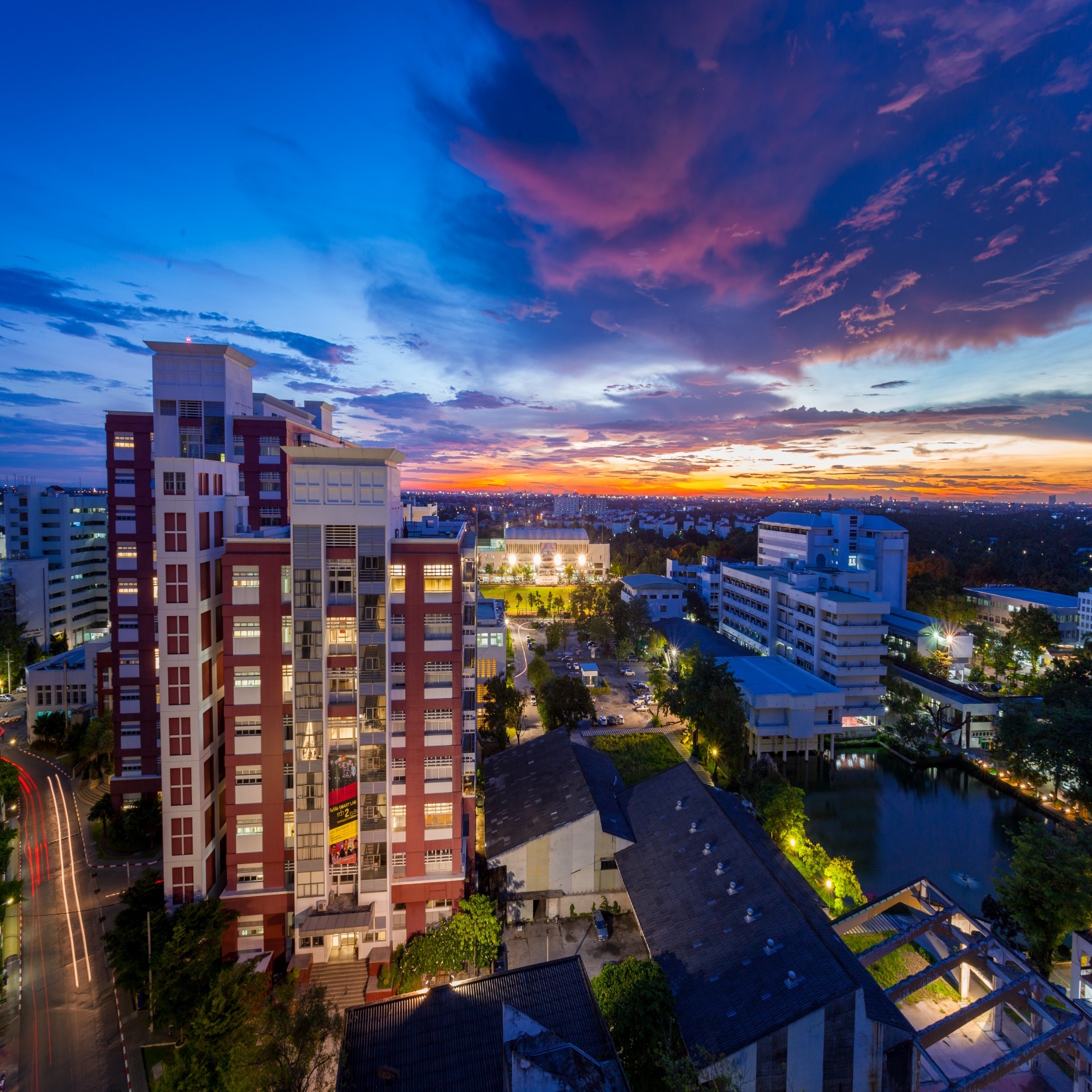 รายงานสถานภาพบุคลากร
มหาวิทยาลัยเทคโนโลยีพระจอมเกล้าธนบุรี
ข้อมูล ณ วันที่ 30 มิถุนายน 2565
โดยสำนักงานบริหารทรัพยากรบุคคล
(กลุ่มงานค่าตอบแทน สิทธิประโยชน์ฯ)
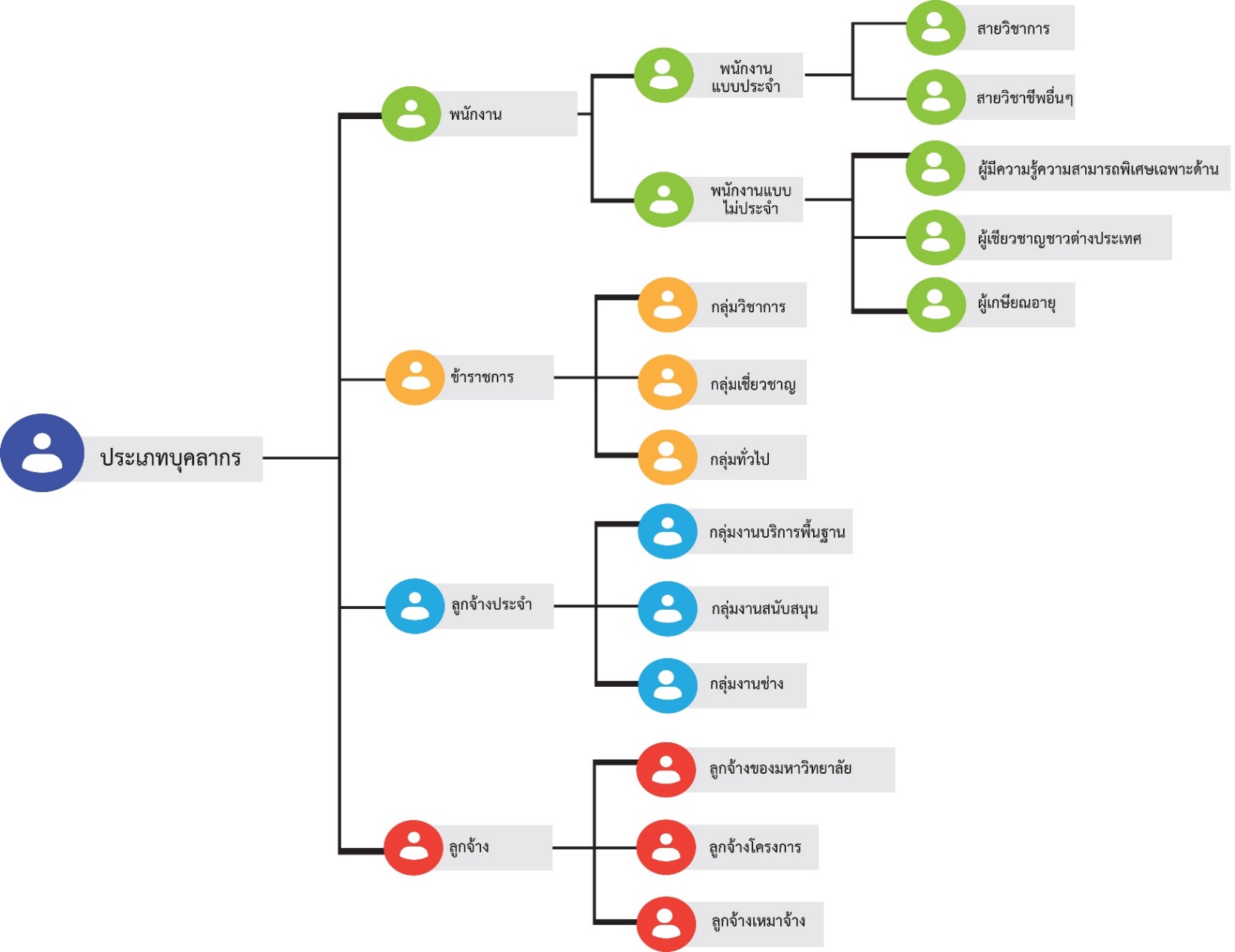 ประเภทบุคลากร
ข้อมูล ณ 31 ธ.ค. 62
ประเภทบุคลากร
จำแนกตามภารกิจ
ข้อมูล ณ 31 ธ.ค. 62
จำนวนบุคลากรตั้งแต่ปี พ.ศ. 2542 – 30 มิ.ย. 2565
ลูกจ้าง หมายถึง ลูกจ้างมหาวิทยาลัยเงินได้ และลูกจ้างประจำ
เฉลี่ยจำนวนคนที่เพิ่มขึ้น 2.98%
จำนวนบุคลากรที่เกษียณอายุแยกตามหน่วยงาน
รวมข้าราชการ พนักงานแบบประจำ และลูกจ้างประจำ
ข้าราชการเกษียณคนสุดท้ายปี 2579
จำนวนบุคลากรจำแนกตามประเภทบุคลากร
จำนวนบุคลากร จำแนกตามประเภทและสังกัด
จำนวนบุคลากร จำแนกตามประเภทและสังกัด
จำนวนบุคลากรจำแนกตามกลุ่มวิชาการและกลุ่มวิชาชีพ
เฉลี่ยจำนวนที่เพิ่มขึ้น 0.93 %
รวมข้าราชการ พนักงานแบบประจำ พนักงานแบบไม่ประจำ ลูกจ้างประจำ และลูกจ้างมหาวิทยาลัย
กลุ่มวิชาการจำแนกตามประเภทบุคลากร
เฉลี่ยจำนวนที่เพิ่มขึ้น 1.93  %
กลุ่มวิชาการจำแนกตามประเภทบุคลากร
รวมข้าราชการ พนักงานแบบประจำ พนักงานแบบไม่ประจำ และลูกจ้างมหาวิทยาลัย
กลุ่มวิชาการกลุ่มผู้สอน724 ราย
กลุ่มวิชาการ
กลุ่มวิจัย135 ราย
กลุ่มวิชาชีพอื่นๆจำแนกตามประเภทบุคลากร
เฉลี่ยจำนวนที่เพิ่มขึ้น 1.34 %
ข้อมูล ณ 30 มิ.ย. ของทุกปี
กลุ่มวิชาชีพจำแนกตามสายงาน
789
32
561
13
วุฒิการศึกษาของบุคลากร
รวมข้าราชการ พนักงานแบบประจำ พนักงานแบบไม่ประจำ ลูกจ้างประจำ และลูกจ้างมหาวิทยาลัย
วุฒิการศึกษาของบุคลากร
วุฒิการศึกษาของกลุ่มวิชาการ
หมายเหตุ : ข้อมูลวุฒิการศึกษาปริญญาตรีกลุ่มวิชาการ 
	ข้าราชการ 2 คน
	พนักงานแบบประจำ 2 คน
	พนักงานแบบไม่ประจำ 6 คน
รวมข้าราชการ พนักงานแบบประจำ พนักงานแบบไม่ประจำ ลูกจ้างประจำ และลูกจ้างมหาวิทยาลัย
วุฒิการศึกษาของกลุ่มวิชาชีพ
รวมข้าราชการ พนักงานแบบประจำ พนักงานแบบไม่ประจำ ลูกจ้างประจำ และลูกจ้างมหาวิทยาลัย
Generation
รวมข้าราชการ พนักงานแบบประจำ พนักงานแบบไม่ประจำ ลูกจ้างประจำ และลูกจ้างมหาวิทยาลัย
ประเภทบุคลากรจำแนกตาม Generation
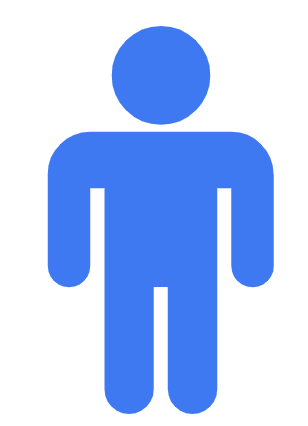 Generation จำแนกตามเพศ
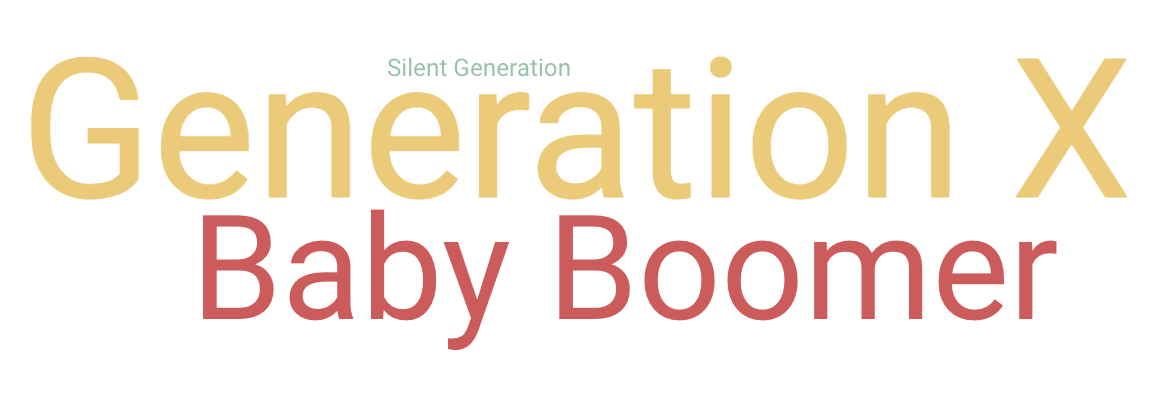 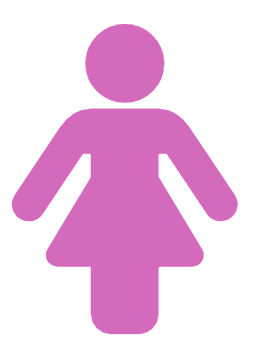 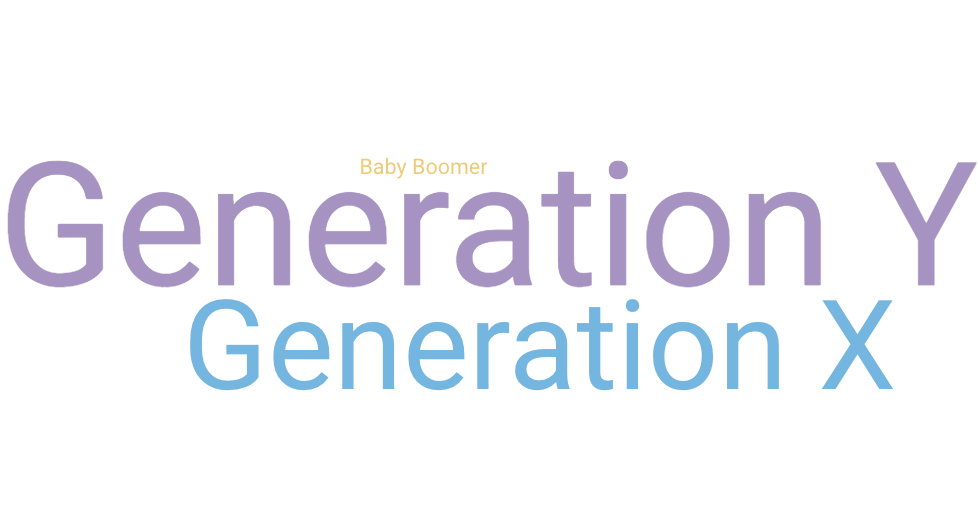 รวมข้าราชการ พนักงานแบบประจำ พนักงานแบบไม่ประจำ ลูกจ้างประจำ และลูกจ้างมหาวิทยาลัย